Модель экономического развития муниципального образования Кировский район
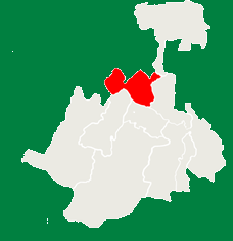 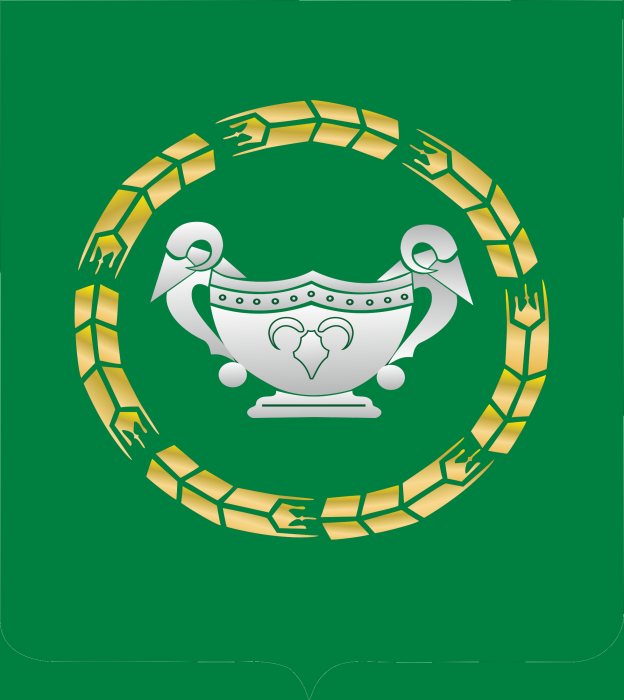 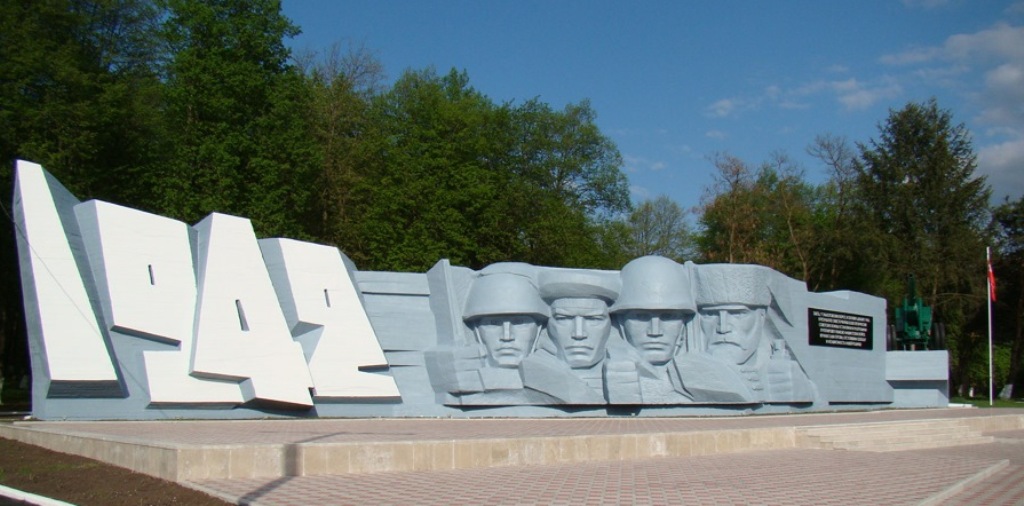 Кировский район – муниципальный район в составе Республики Северная Осетия-Алания. Район расположен в северо-западной части Республики Северная Осетия-Алания на границе с Кабардино-Балкарской Республикой. Численность населения муниципального образования составляет 27328 человек. Центр муниципального образования расположен в 70 км от регионального центра.
В состав муниципального образования входит 7 сельских поселений.
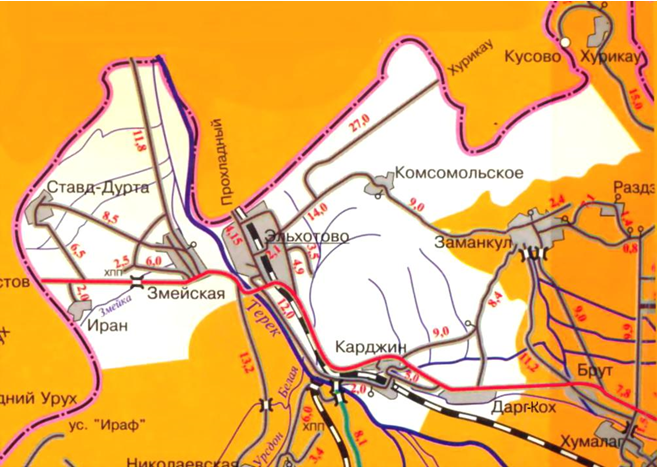 Руководство района
Накусов Борис Дагкоевич - Глава муниципального образования Кировский район



Батяев Казбек Изатбекович - Глава администрации местного самоуправления муниципального образования Кировский район
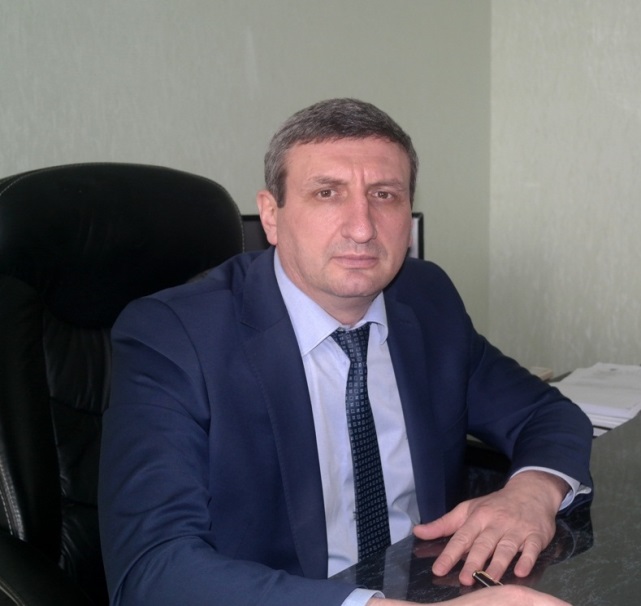 Территория 40863,01 га
•	земли сельскохозяйственного назначения 23962 га
•	земли лесного фонда 10811 га
•	земли водного фонда 252 га
•	земли запаса 251га
•	земли поселений 5168 га
•	земли промышленности, транспорта и иного назначения   	542 га, 
•	земли особо охраняемых территорий и объектов 88га.
Система образования Кировского района
Аграрный сектор
Инвестиции в аграрном секторе
Инвестиции в аграрном секторе
Уровень жизни населенияТруд и занятость
SWOT Анализ
Промышленность
Объем промышленности в ВМП составляет 325 млн рублей.
Приоритетными направлениями для развития промышлености являются: 
производство строительных материалов;
создание новых и расширение действующих производств по переработке продукции сельского хозяйства;
Развитие промышленной продукции лесохозяйственного комплекса
Торговля, общественное питание, сфера услуг
Объем торговли общественного питания и сферы услуг в ВМП составляет 660 млн. рублей
Торговая площадь стационарных объектов по району составляет 5845 кв.м.
В сферу услуг, общественного питания и торговли входит 144 объекта